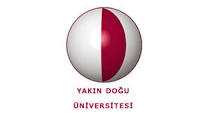 EĞİTİMDE YENİ YÖNELİMLER
Yard. Doç. Dr. Deniz Özcan
“Bilginin en önemli özelliği insanların kendileri tarafından yapılandırılmasıdır.”
      
  
“Bir şeyi bilen onu açıklayabilendir”
Bilimsel ve akılcı düşünme becerisine sahip,
Araştırmacı ve sorgulayıcı,
Bilgiyi ezberleyen değil, bilgiye ulaşabilen,
Bu bilgiyi kullanıp paylaşabilen,
İletişim kurma becerilerine sahip,
Teknolojiyi etkin kullanabilen,
Yaratıcı, üretken,
Takım çalışmasına yatkın,
Problem çözme becerilerine sahip,
Öğrenmeyi öğrenmiş birey....
Bu terim bilginin öğrenci tarafından yapılandırılmasını ifade eder. Her öğrenci öğrenirken, anlamı, bireysel ve sosyal olarak yapılandırır.
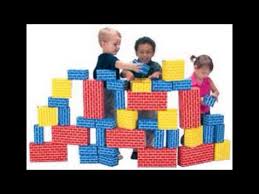 Esasen öğrenme dediğimiz şey, anlamlandırma ya da anlam yapılandırma sürecidir.
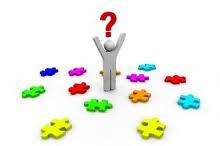 Öğretme değil öğrenme ön plandadır.

 Öğrencinin özerkliği ve girişimciliği cesaretlendirilir.

 Öğrencide öğrenme istek ve amacı yaratmak önemlidir.

 Öğrenci bilgiyi sorgulamalıdır.
Öğrenmede yaşantı önemli yer tutar.

Öğrencinin doğal merakı desteklenmelidir.

Öğretmen öğrencinin sadece NE öğrendiği ile değil, NASIL öğrendiği ile de ilgilenmelidir.

Öğrenmede tahmin etme, yaratma ve analiz önemli yer tutar.
YAPILANDIRMACI YAKLAŞIM İLKELERİ
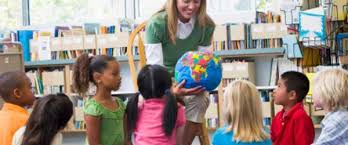 ÖĞRENME AKTİF BİR SÜREÇTİR
Öğrenme, dışarıda var olan bilginin pasif bir şekilde kabullenişi değildir. 

Öğrenci sürekli bir şeyler yapma ihtiyacındadır ve öğrenme, öğrencinin sürekli çevresi ile meşgul olmasını gerektirir.
İNSANLAR ÖĞRENİRKEN, ÖĞRENMEYİ ÖĞRENİR

Öğrenme hem anlam yapılandırmayı hem de anlama sistemlerinin yapılandırılmasını içerir.

Yapılandırdığımız her anlam, benzer bir duruma uyan diğer durumlara daha iyi bir anlam verebilmemizi sağlar.
ANLAM OLUŞTURMANIN EN ÖNEMLİ EYLEMİ ZİHİNSELDİR

Anlam yapılandırma, akılda meydana gelir. Fiziksel hareketler deneyimler özellikle çocuklarda, öğrenme için gerekli olabilir fakat yeterli değildir.

Ellerimizi olduğu kadar zihnimizi de meşgul edecek etkinlikler yapmalıyız.
ÖĞRENME VE DİL İÇ İÇEDİR


Kullandığımız dil, öğrenmeyi etkiler. Araştırmacılar insanların öğrenirken kendi kendilerine konuştuklarını işaret etmişlerdir.
ÖĞRENME SOSYAL BİR ETKİNLİKTİR


Yapılandırmacı görüş, öğrenmenin sosyal yönünü kabul etmektedir. Etkileşimi ve bilginin kullanımını öğrenmenin önemli öğeleri olarak görür.
ÖĞRENME BAĞLAMSALDIR

Öğrendiklerimiz hayatımızın geri kalan kısımlarından kopuk olarak soyut bir düzlemde gerçekleşmez. Bildiklerimiz, inançlarımız, korkularımız ve önyargılarımız öğrenmemizi etkiler. Öğrenmemizi yaşantılarımızdan ayrı tutamayız.
ÖĞRENMEK İÇİN BİLGİYE İHTİYAÇ DUYARIZ

Yeni bilgiyi, üzerine inşa edeceğimiz önceki bilgilerden geliştirdiğimiz bazı yapılar olmaksızın özümsemek mümkün değildir.
 Ne kadar biliyorsak o kadar öğreniriz.

Bu nedenle öğrenmesini istediğimiz kişilerin ön öğrenmesini harekete geçirerek işe başlamalıyız.
ÖĞRENME ZAMAN ALIR


Anlamlı öğrenme için fikirleri yeniden gözden geçirmeye, üzerinde iyice düşünüp taşınmaya, onlarla oynamaya ve onları kullanmaya gereksinim duyarız ve bu da zaman alır.
Yapılandırmacılığa Göre Hedefler
  
  Yapılandırmacılığa dayalı olarak hedefler hazırlanırken, öğrenciler sürece dahil edilmelidir. Örneğin, bir ünitede kazandırılmak istenilen niteliklerin bir kısmını öğrenciler kendileri hazırlayabilir.
Yapılandırmacılıkta, bireyin kendi hedeflerini oluşturması da söz konusudur. Örneğin, bir öğretmen dersle ilgili hedefleri bir yere kadar belirler. Buna ek olarak, öğrenciler ilgi ve ihtiyaçlarına göre öğrenme hedefi oluşturma fırsatı verir.
Yapılandırmacılığa Göre İçerik

Yapılandırmacı anlayışı benimsemiş eğitimciler, öğrenenin içerikle etkileşimde bulunmasına ve onu anlamlandırmasına önem verirler. Öğrenenlerin ortak ilgilerinden yola çıkarak içerik düzenlemesi yapılır. Konular, önceden belirlenmiş bir şekle göre değil, öğrenenin bulunduğu bağlama göre düzenlenir.
Yapılandırmacılığa Göre Eğitim Durumları
  Yapılandırmacılık açısından eğitim durumları ele alındığında, öğrenme ortamının en önemli özelliği süreç boyunca öğrenenin aktif olmasıdır
Bunun gerçekleşmesi için, öğrenme sürecinde problem çözme, işbirlikli öğrenme, tartışma, grup çalışmaları, projeler ve drama gibi etkinlikler uygulanabilir.
Öğrenme ortamlarında günlük hayattan örneklere ve etkinliklere yer verilmesi büyük önem taşımaktadır. 
Örneğin, fen ve teknoloji dersinde enerji tasarrufunun yapılması için bir plan hazırlama etkinliği veya tarih dersinde yeni senaryolar oluşturma etkinlikleri düzenlenebilir.
Yapılandırmacılığa Göre Eğitim Durumları
1) Sonuçlardan çok, öğrencinin geçirmiş olduğu öğrenme süreci değerlendirmeye alınır.
2) Grup çalışmaları değerlendirme kapsamındadır.
3) Kullanılacak olan ölçme ve değerlendirme kriterleri öğretmen ve öğrencilerin ortak çalışmalarıyla belirlenir.
4) Başarı, öğrencinin yaptığı ödev, proje, rapor gibi çalışmalarla belirlenebilir.
5) Öğrencilerin dönem başındaki ve sonundaki gelişimleri, kişisel gelişim dosyaları yardımıyla değerlendirilebilir.
6) Öğretmen, yaptığı gözlemleri de dikkate alarak değerlendirme sürecini gerçekleştirir
ÇOKLU ZEKA KURAMI
GARDNER zekayı,
 Problem çözme kapasitesi,
 Problemlerin çözümü için farklı çözüm yolları üretebilme kapasitesi
Yaşadığı topluma değerli kültürel ürünler katma gücü olarak tanımlamaktadır.
Gardner’a göre;
“.......bütün çocuklar bu zekâ türlerine çeşitli düzeylerde sahip olarak doğarlar, bu zekâ türlerinden bazılarına daha çok eğilimleri olabilir.”
	
Zekâ türleri çeşitli yöntemlerle geliştirilebilir.
Zekanın tek bir boyutta olmadığını, aksine her bireyin farklı derecelerde, çeşitli zekalara sahip olduğunu öne sürer. 

Bu kuramın temel ilkelerini yaratıcı biçimde kullanıp, her öğrencinin bireysel farklılıklarına değer veren ve bunları güçlendiren programlar hazırlayabilmeleri için olanak sağlar.
Zekanın gelişiminde destekleyici ve engelleyici çevresel etkenler :
  		1-Kaynaklara ulaşım şansı 
 		2-Tarihsel, kültürel faktörler 
		3- Coğrafi faktörler 
           4-Ailesel faktörler
           5-Durumsal faktörler
SÖZEL-DİLSEL ZEKA    

 

  Soyut ve simgesel düşünme ile, kavram oluşturma, dilbilgisi, şiir, hikaye yazma anlatma ve mizah gibi karmaşık olguları içeren dilsel yetenektir.
  * Bir dilin temel işlemlerini kullanabilme yeteneği
  * Okuma, yazma, dinleme ve konuşma ile iletişim sağlama
  * Önceki bilgiyi anlama ve yeni bilgiye bağlama
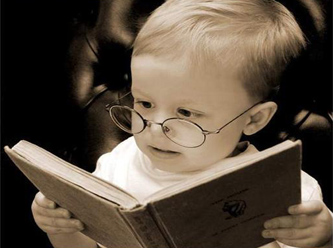 MANTIKSAL-MATEMATİKSEL ZEKA



   
  

  Bilimsel düşünme, objektif gözlem yapma, elde edilen verilerden sonuç çıkarma, yargıya varma ve hipotez kurma yetenekleri baskın özelliklerdir.
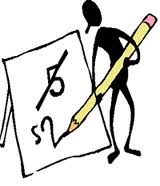 GÖRSEL-UZAMSAL ZEKA
  


  
  Görme duyusu ve buna bağlı olarak şekiller tasarlama ve zihinde resimler yaratma yeteneğidir.
	Bireyin objektif olarak gözlemleme ya da görsel ve uzaysal fikirleri grafiksel olarak sergileme kabiliyetlerini içerir. Bu zekaya sahip olan insanlar, renge, çizgiye, şekle, biçime, uzaya ve bu olgular arasındaki ilişkilere karşı aşırı duyarlıdırlar.
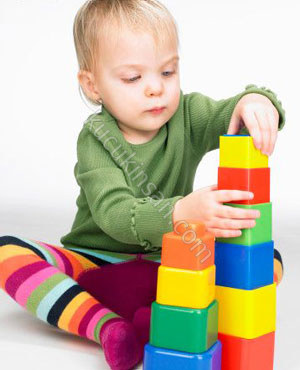 BEDENSEL-DUYUDEVİNİMSEL ZEKA
 
  Vücudunu kullanarak (dans ve vücut dili), oyun oynayarak yada yeni bir ürün yaratarak duygularını ifade etme yeteneğidir.
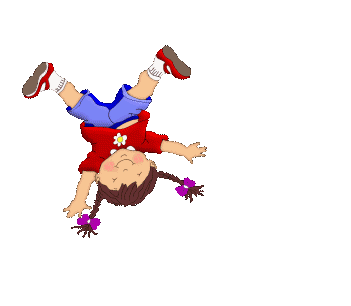 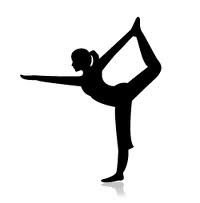 KİŞİLERARASI-SOSYAL ZEKA

Diğer insanlarla sözlü ve sözsüz iletişim kurma, grup içinde işbirliği içerisinde çalışma yetenekleridir.
Bireylerle iletişim kurma, onları anlama, ruh durumlarını ve yeteneklerini tanıma önemlidir.
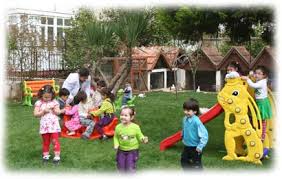 İÇSEL- ÖZEDÖNÜK ZEKA

İnsanın kendi duygularını, duygusal tepkilerinin derecesini, kendi biliş bilgisi sürecini tanıma, kendi öz benliğini anlama ve başkalarına ifade etme yeteneğidir.
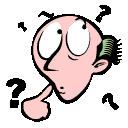 MÜZİKAL-RİTMİK ZEKA

Tonal ve ritmik kavramları tanıma ve kullanma; çevresel seslere, insan sesi ve müzik aletlerine karşı duyarlı olma yeteneğidir.
Çevredeki seslerden anlam çıkarma
Ses tonundan duygu durumunu kestirme,
Arabanın motor sesinden problemin ne  olduğunu anlama bu zeka türüne girer.
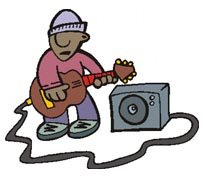 DOĞA ZEKASI
    
  Gardner geliştirdiği çoklu zeka kuramına sonradan (1996’da) doğa zekasını da eklemiştir.

  Doğa zekası; bölgesel ya da küresel çevre değişikliklerini açıklama, ev hayvanları,doğa hayatı,bahçe ve park ilgisi, teleskop ya da mikroskop kullanarak doğayı çekme davranışlarını kapsar.
   
	Doğal çevreyi anlama, tanıma 
	Bitki ve hayvanların türlerini fark etme
  
  Botanik ve zooloji, organik kimya, böcek bilimi,fotoğrafçılık, vb.
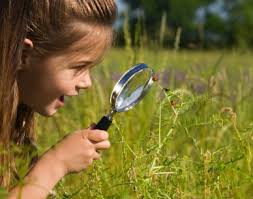 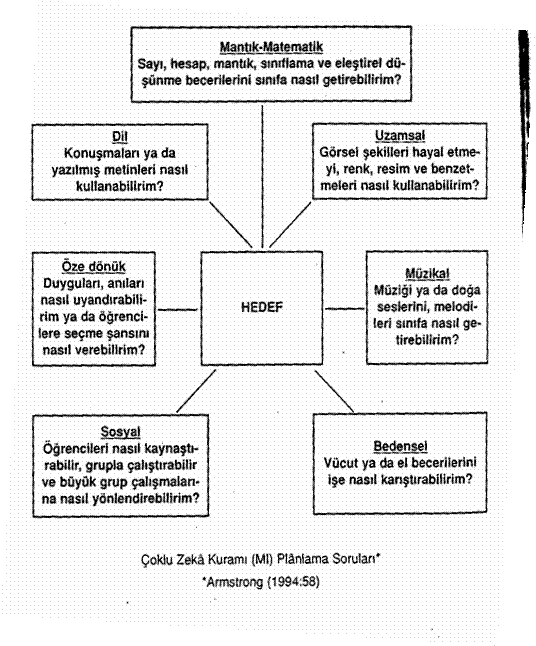 Çoklu zeka kuramının okullarda öğretmenler tarafından uygulanması çocukların üstün olan yönlerini ortaya çıkaracak ve bu yönlerini geliştirip kuvvetlendirmelerini sağlayacaktır. 
   Ayrıca sınıfta kendilerine sağlanan ortamlarla diğer zeka türleri de gelişecektir.
İşbirliğine Dayalı Öğrenme

Ortak öğrenme amaçlarını gerçekleştirmek üzere öğrencilerin küçük gruplar halinde (2-6 kişilik) işbirliği içerisinde birlikte çalışması esasına dayalı interaktif bir öğrenme-öğretme metodudur.

İşbirliğine Dayalı Öğrenim; verilen bir görevin “gruptaki bütün üyelerin çabalarıyla” tamamlanması demektir.
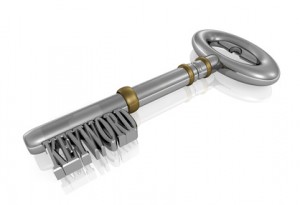 Anahtar kelime 
         EKİP ÇALIŞMASI

Grubun başarısı ancak bu yolla sağlanabilir.
Tek başlarına oturup kendi üzerlerine düşeni yapmazlar. Tam tersine herkes birbirine karşı sorumluluk duyar.

Çalışma sonunda bir “ürün” elde etmek genelde olasıdır.
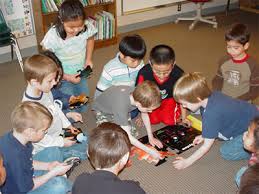 Uygulama Aşamaları
1.Takımların Oluşturulması
2.Isınma Etkinlikleri
3.Takımlarda Konu ve Görev Dağılımının Yapılması
4.Diğer Gruplarla Etkileşim
5.Takım İçinde Etkinlikler
6.Değerlendirme
Takımların Oluşturulması
2 yada 6 kişiden olan gruplar oluşturulacak. Buradaki  asıl kural grubun heterojen bir  şekilde oluşturulmasının sağlanması gerekir. 
Buda tüm takımların birbirine denk olacağı anlamına geliyor.
Isınma Etkinlikleri
Burada ise öğrencileri birbirlerine ısınmaları için etkinlikler düzenler ve kaynaşmaları sağlanır. Bu da takım içerisinde yapılır.       
              
Buradaki amaçla; kümeye beyin fırtınası yoluyla ad verme, küme sloganı ve hareketlerini belirleme, diyalektik ve düşün-tartış-yaz-paylaş gibi etkinliklerden yararlanılabilir.
Takımlarda Konu ve Görev Dağılımının Yapılması

Burada ise üye sayısı kadar işlenen konu yada materyal alt bölümlere ayrılır. Takım içindeki öğrencilerin bu alt bölümlerden  birini seçmesini sağlanılır.  
Takım içindeki yönetici, sözcü, yazıcı, raporcu gibi görevleri demokratik olarak dağıtımını yapmalı yada yapılması sağlanmalıdır. Bütün bu işlemler diğer bütün gruplara da uygulanır.
Diğer Gruplarla Etkileşim
Aynı alt bölümlerden sorumlu olan bütün takımların üyeleri bir araya toplanmasını sağlanılır. 
Mesela takımlar beşerli gruplar halindeyse konu beş alt bölüme ayrılır ve her alt bölümü alan öğrenciler bir araya getirilir. Bu şekilde birbirleriyle fikir alış-verişinde bulunurlar ve bilgi paylaşımı gerçekleşmiş olunur.
Takım İçinde Etkinlikler ve Değerlendirme 
Takım İçinde Etkinlikler
    Etkileşim gruplarındaki öğrenciler kendi gruplarına dönerek kendi konularını takım arkadaşlarına anlatmalarını sağlanılır. 
Değerlendirme
     Değerlendirme iki aşamadan oluşur:
1- Takım içerisindeki etkinliklerin değerlendirilmesi
2- Bireysel değerlendirme
İşbirliğine Dayalı Öğrenmenin Avantajları

Öğrencilere, özellikle günümüzde “başarının sırrı” olarak ifade edilen ekip çalışması       (team work) becerisinin kazandırılmasında, sosyal becerilerinin geliştirilmesinde ve          iyi arkadaşlık ilişkilerinin oluşturulmasında oldukça etkili bir metottur.
Yaşam boyu gerekli olan değişik sosyal rollerin öğrenilmesinde, karşılaşılan güçlüklerin çözümünde ve insanları tanıma ve anlama yeteneğinin gelişiminde önemli etkilere sahiptir.
Birey kendi fikirlerini diğerlerine kabul ettirmeye çalışırken, diğerlerinin fikirlerini de analiz, sentez ve kritik etmeyi öğrenir ki bu da eleştirel düşüncenin gelişimine önemli katkılar sağlar.
Kalabalık sınıflarda her öğrenciye soru sorma, cevaplama ve düşüncelerini açıklama fırsatı vermesi metodun önemli avantajlarındandır.
Akademik başarı üzerindeki olumlu etkilerinin yanında yüksek özgüven (self-esteem), empatik yaklaşım, iletişim becerileri, problem çözme, yaratıcı ve eleştirel düşünmenin gelişimine de büyük katkılar sağlar.
İşbirliğine Dayalı Öğrenmenin Dezavantajları

Grupların uygun yapısal özelliklere sahip olmadığı Örneğin: Hep aynı düzeye sahip öğrenciler.
Öğrenme için gerekli motivasyonun yeterince sağlanamadığı durumlarda iş birliğine dayalı öğrenme metodundan istenilen verimin elde edilemeyeceğini araştırmalar göstermektedir.
TEŞEKKÜRLER